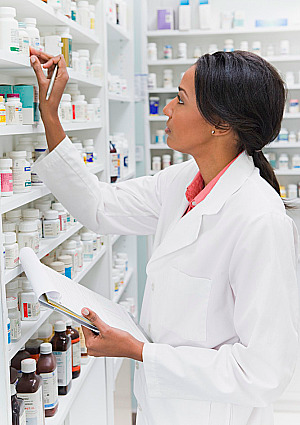 Proposed Pharmacy Database
Presented by HIGH FIVE
1
Agenda
Outdated Process
New Proposed Process
Database Overview
Future Development
Conclusion
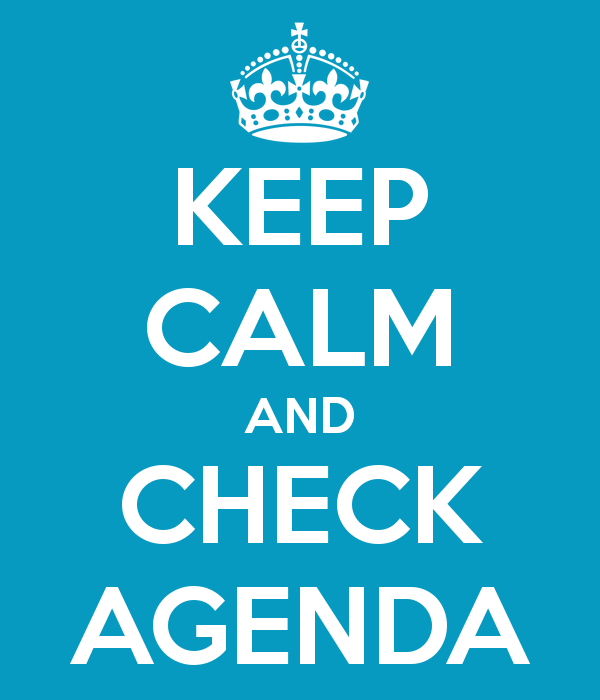 2
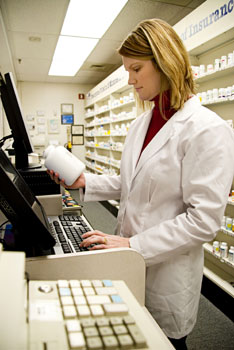 Roles as Pharmacy Technician
answers customer questions and requests
refers inquiries to the pharmacist
checks pharmaceutical stock to determine inventory level
maintains records by recording and filing physicians' orders and prescriptions
3
Outdated Process
Paper driven prescription information storage
Manual entry of inventory information
No distinction between type of drug in system 
Paper driven dispensing information
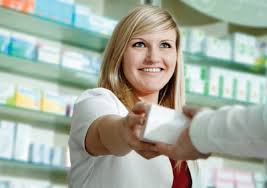 4
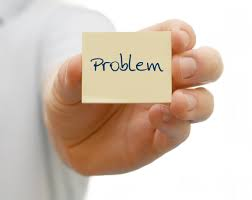 Problems
The elderly try to get a prescription they have already picked up 
Children pick up their parents’ controlled drugs for self-use
Difficulty with finding past dispensing information 
Time consuming to enter and retrieve inventory information
Over-stocking
5
Database Overview
Switchboard
6
Database Overview
Table- Design View
Customer ID: AutoNumber gives uniqueness
7
Database Overview
Tables
Customers
Dispensing Info
Doctor Info
Drug
Prescription Info
8
Database Overview
Queries
Controlled Substances On Hand for special management
9
Database Overview
Forms
For entry and retrieval of information
10
New Distribution Process
Avoid mistakes: some patients have same last name or same diagnosis
Easy access to past prescription information
Better inventory management
Larger capacity to restore specific information	
Reports can be generated for the customers and future marketing purpose
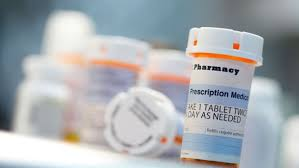 11
Backup Strategy
Data is backed up every week
Backed up using Druva inSync
Data is stored on a flash drive and saved as an Excel file
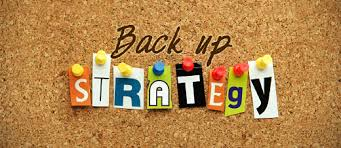 12
Future Development
Connect database to signature pads in store for improved security and advanced dispensing information 
Update data onto a website in which customers can check their own records of prescriptions
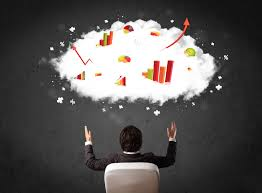 13
Conclusion
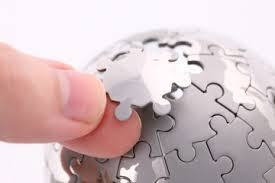 360 degree coverage of information
Customer information
Drug information
Prescriptions information
Doctor information
Dispensing information
Increases data retrieval efficiency 5 minutes per case, total 1 hour per day.
Decreases 2 hours labor data entry time
14
Q & A
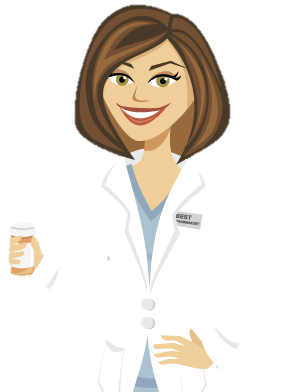 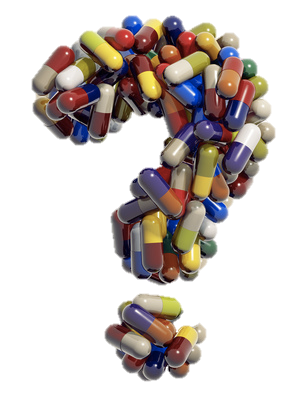 15